Decisional model for wards reconfiguration in Covid19 emergency
Alice Selva
Operations Management Team 
ASST dei Sette Laghi (Italy)
The Team / Workgroup
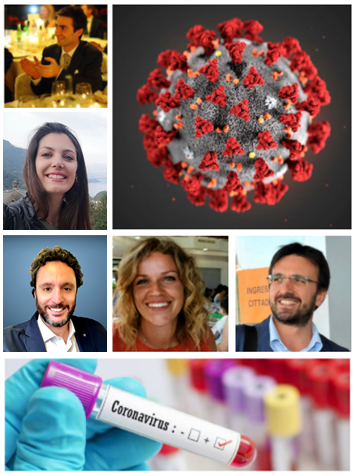 Description
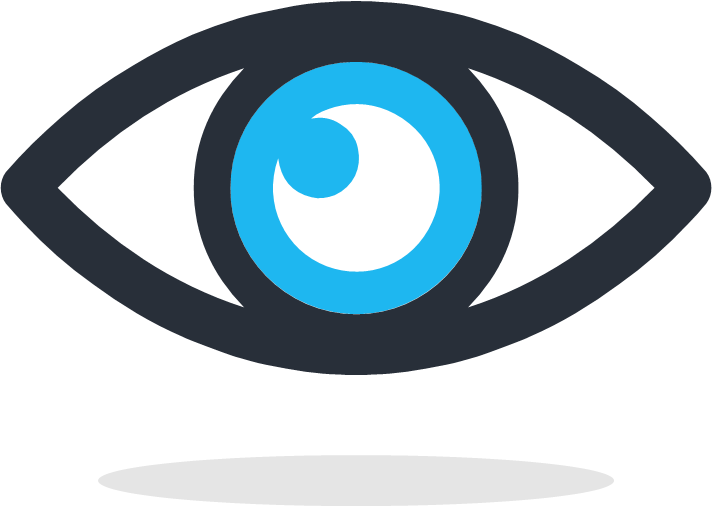 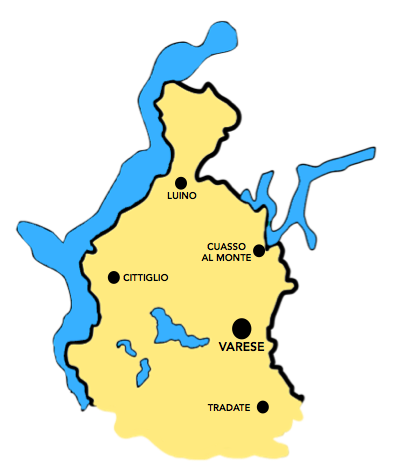 The case of Varese at a glace
Area of VARESE: 40.OOO inhabitatnts affected by Covid-19
Covid HUBS distribution in the ASST Sette Laghi area
3° COVID Hospital
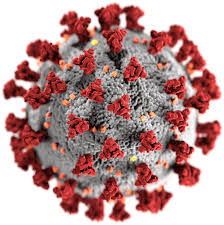 ASST dei Sette Laghi: 6 out of 7 poles as Covid HUBS
5°COVID Hospital
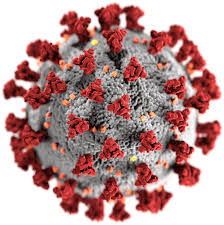 Maternal&child COVID Hospital
ASST dei Sette Laghi: 1800 Covid-19 patients
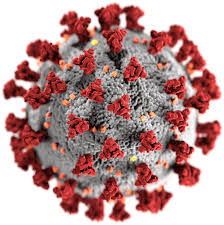 PONTE
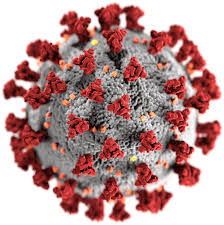 Main  COVID Hospital
ANGERA
2° COVID Hospital
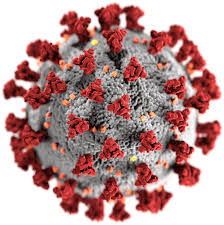 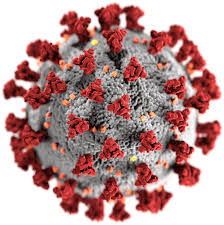 4°COVID Hospital
Description
WHO: the Operations Management team 

WHAT: developed a decisional step-based-model (VI steps)

WHY:  to be promptly reactive in the conversion of wards of each pole from Covid- to Covid+

HOW: the activation of a new step depended on the achievement of a threshold value of Covid+ acute patients
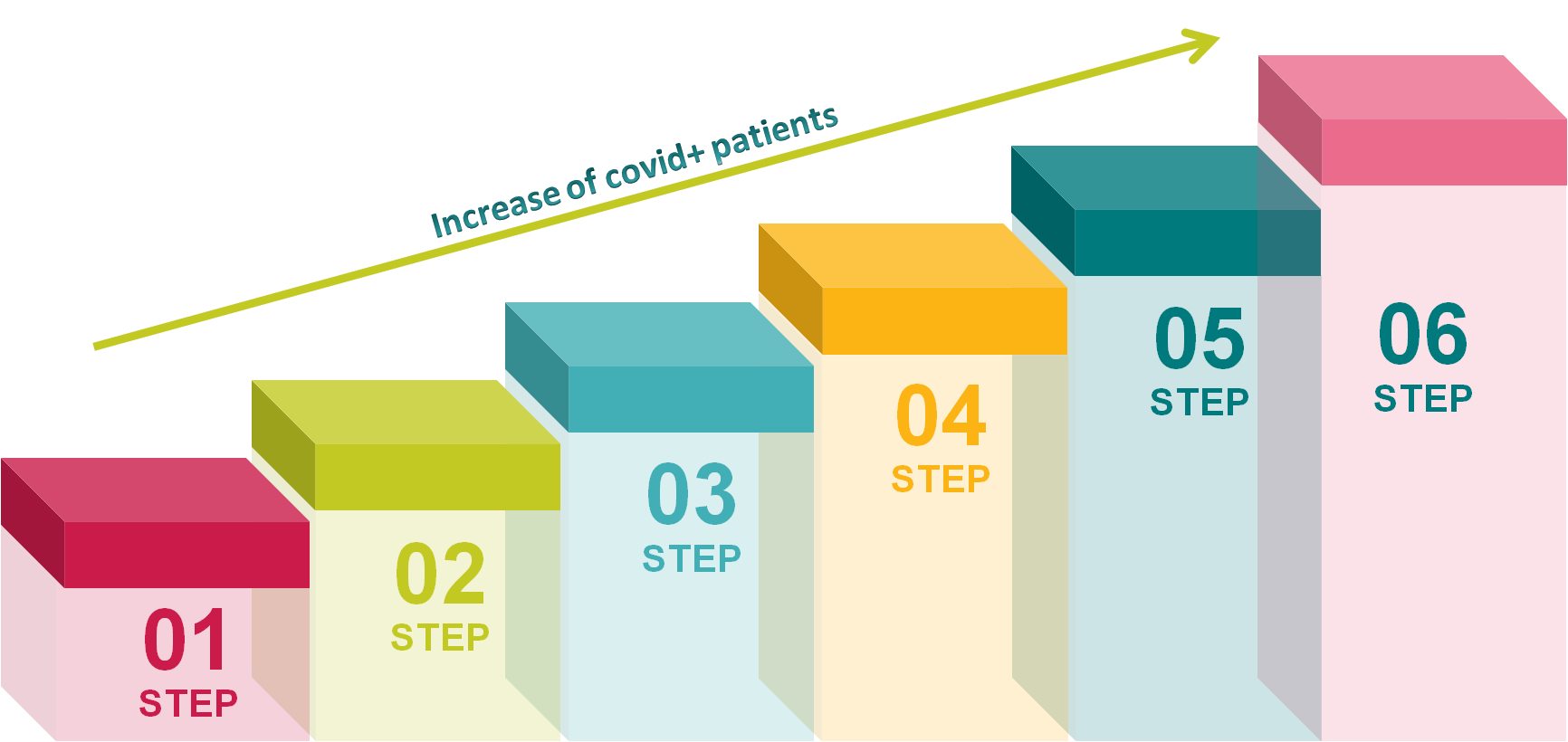 Goals of the project and final users that will benefit
Goal
Balance the demand for different care settings for Covid+ patients and the need of continuing the Covid- activities for urgent and non-procrastinable cases.
Execution
The exceedance of a specific threshold of acute Covid+ patients determines the activation of the related rearrangement step, thus incrementally converting wards from Covid- to Covid+ according to the different care setting.
Beneficiaries
Patients affected by Covid+, that receive the most appropriate cure setting according to their health status.
Patients affected by urgent not-covid-related disease who have had the necessary treatment guaranteed.
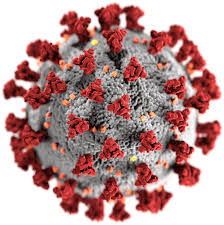 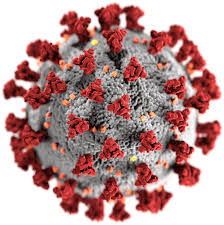 STEP 6: 684
STEP 5: 562
Goals of the project and final users that will benefit
STEP 4: 448
STEP 3: 340
STEP 2: 210
STEP 1: 150
Threshold point
Number of acute covid+ patients
Th 6: 480
Th 5: 450
Th 4: 350
Th 3: 250
Th 2: 175
Th 1: 100
Number of beds availablility through the activation of each step
Overall beds activated for each thereshold
Results
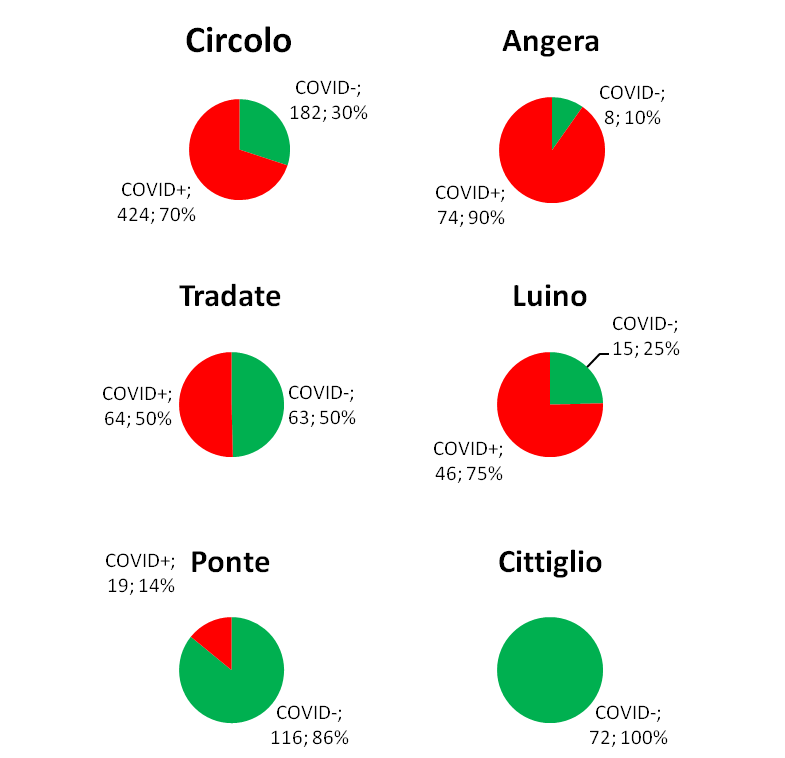 Covid-and Covid +  distribution
06
05
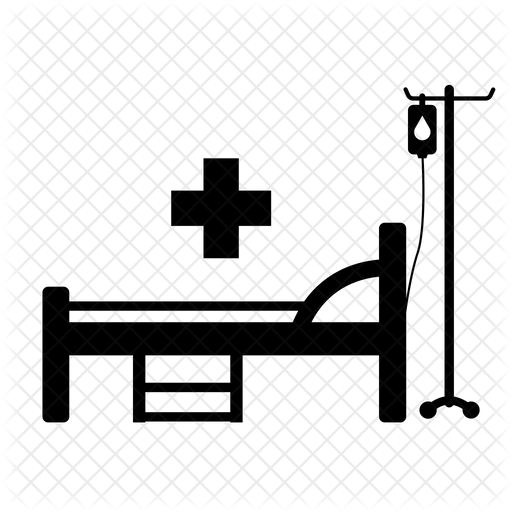 01
645 covid+ patients cure simultaneously (150 with respiratory support)
350 new Covid+ patients within a week (50 admission/day).
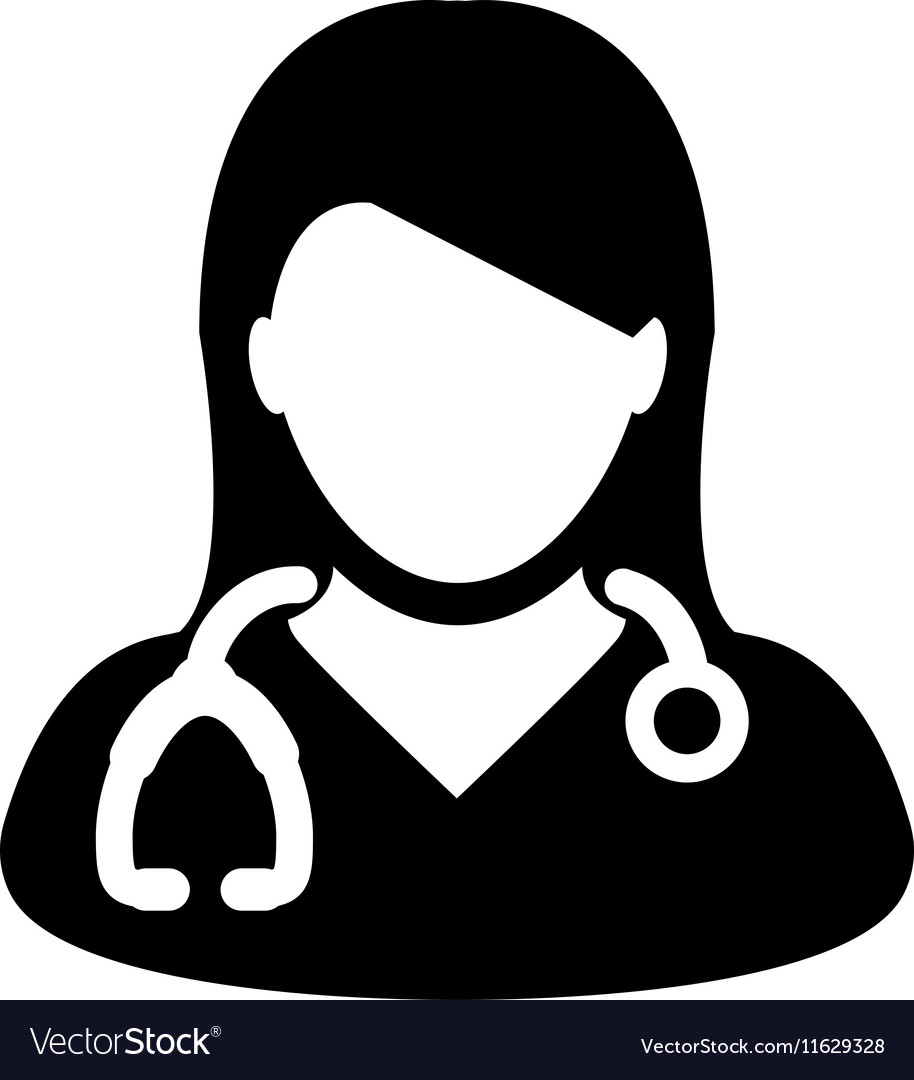 Balance the workload among acute, subacute and intensive care departments and the operating rooms.
02
03
Beneficiaries
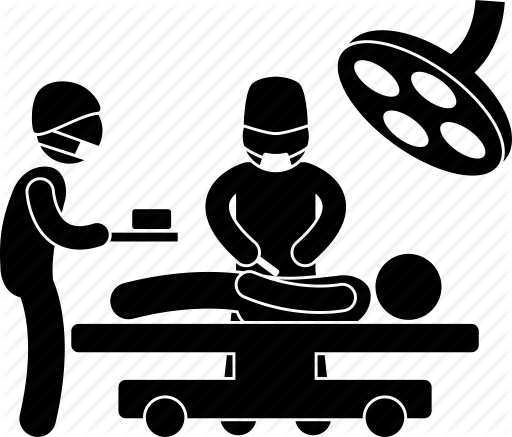 03
225 surgery operations per week guaranteed for emergencies and urgent surgical operations
Alice Selva
Alice.selva@asst-settelaghi.it
ASST dei Sette Laghi, Varese (Italy)